Note: 
This certificate is designed to be printed. You should test print on regular paper to ensure proper positioning before printing on card stock.
You may need to uncheck Scale to Fit Paper in the Print dialog (in the Full Page Slides dropdown).
TRƯỜNG TIỂU HỌC ĐÔ THỊ VIỆT HƯNG
THỂ DỤC 2
TIẾT 10   TUẦN 5
ĐỘNG TÁC BỤNG
CHUYỂN ĐỘI HÌNH HÀNG NGANG THÀNH ĐỘI HÌNH VÒNG TRÒN
Giáo viên: Doãn Văn Trường
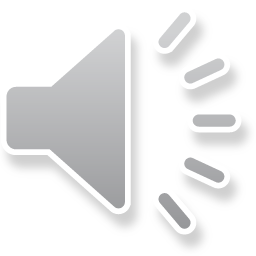 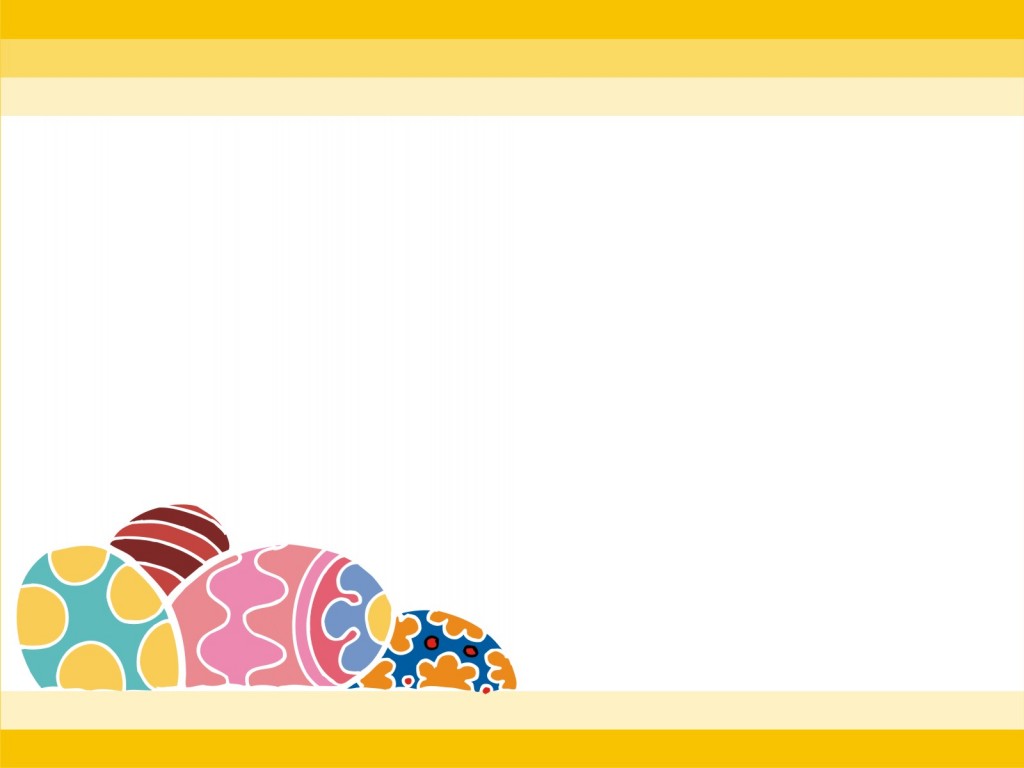 MỤC TIÊU BÀI HỌC
Ôn 4 động tác vươn thở, tay, chân, lườn của bài TD PT chung
Học động tác bụng, học cách chuyển đội hình hang dọc thành đội hình vòng tròn và ngược lại.
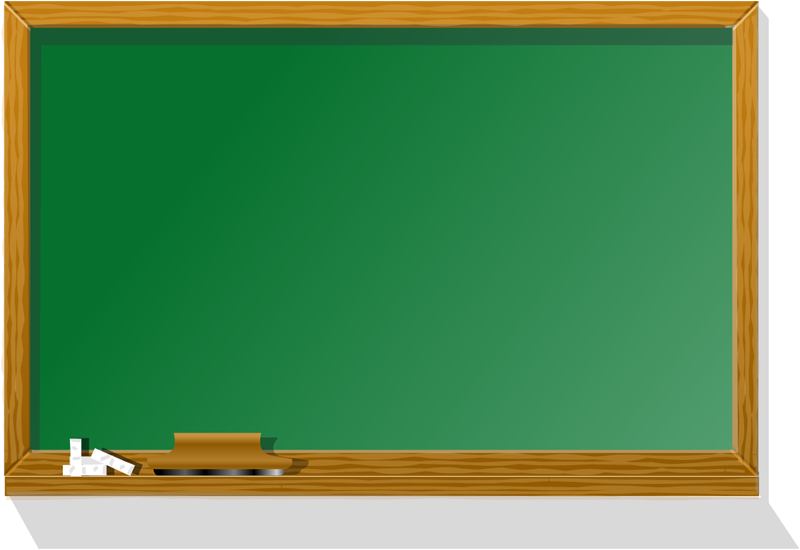 KHỞI ĐỘNG
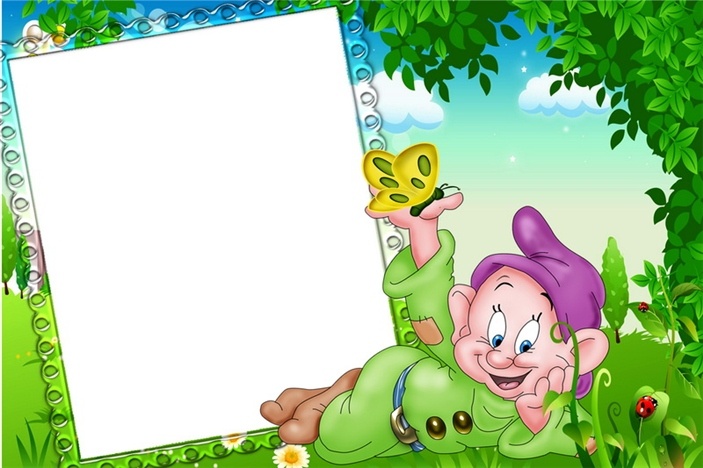 Chạy nhẹ nhàng trên địa hình tự nhiên thành vòng tròn sau đó đi thường hít thở sâu rồi đứng lại.
Đứng tại chỗ vỗ tay hát
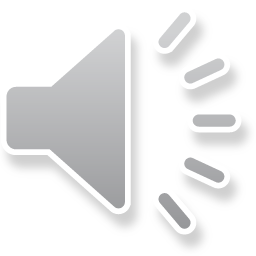 Học sinh chuyển đội hình hàng ngang thành đội hình vòng tròn
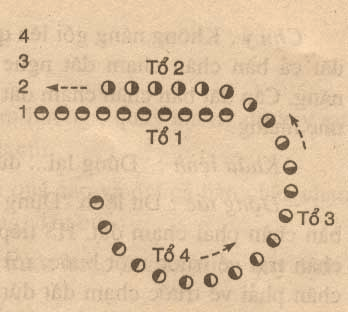 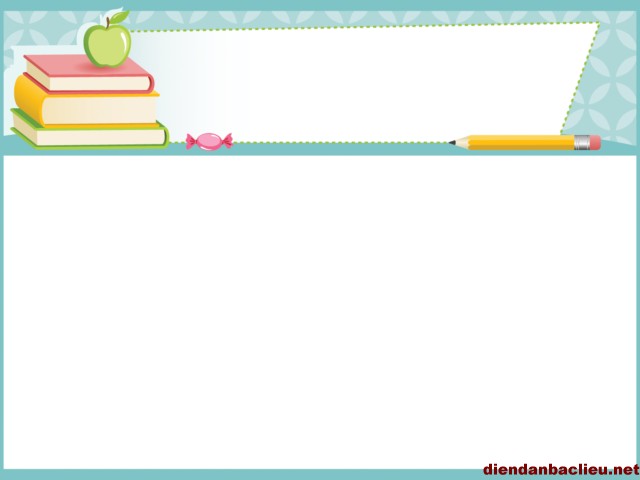 QUAN SÁT ĐOẠN VIDEO DƯỚI ĐÂY VÀ THỰC HIỆN LẠI
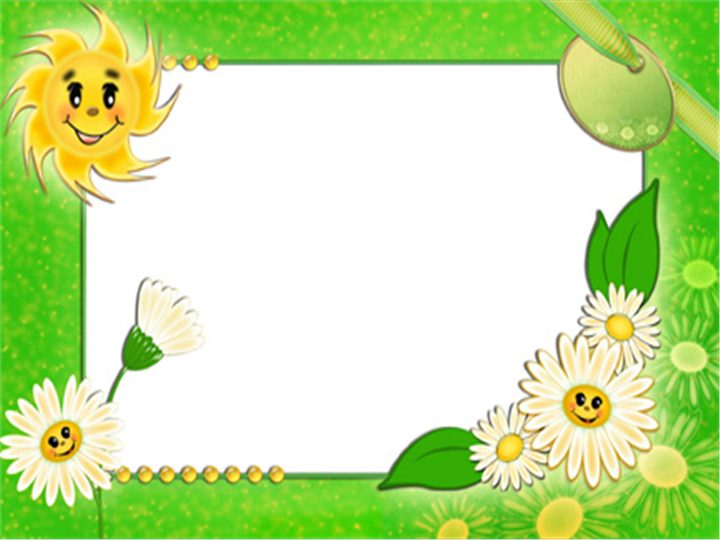 ĐỘNG TÁC BỤNG
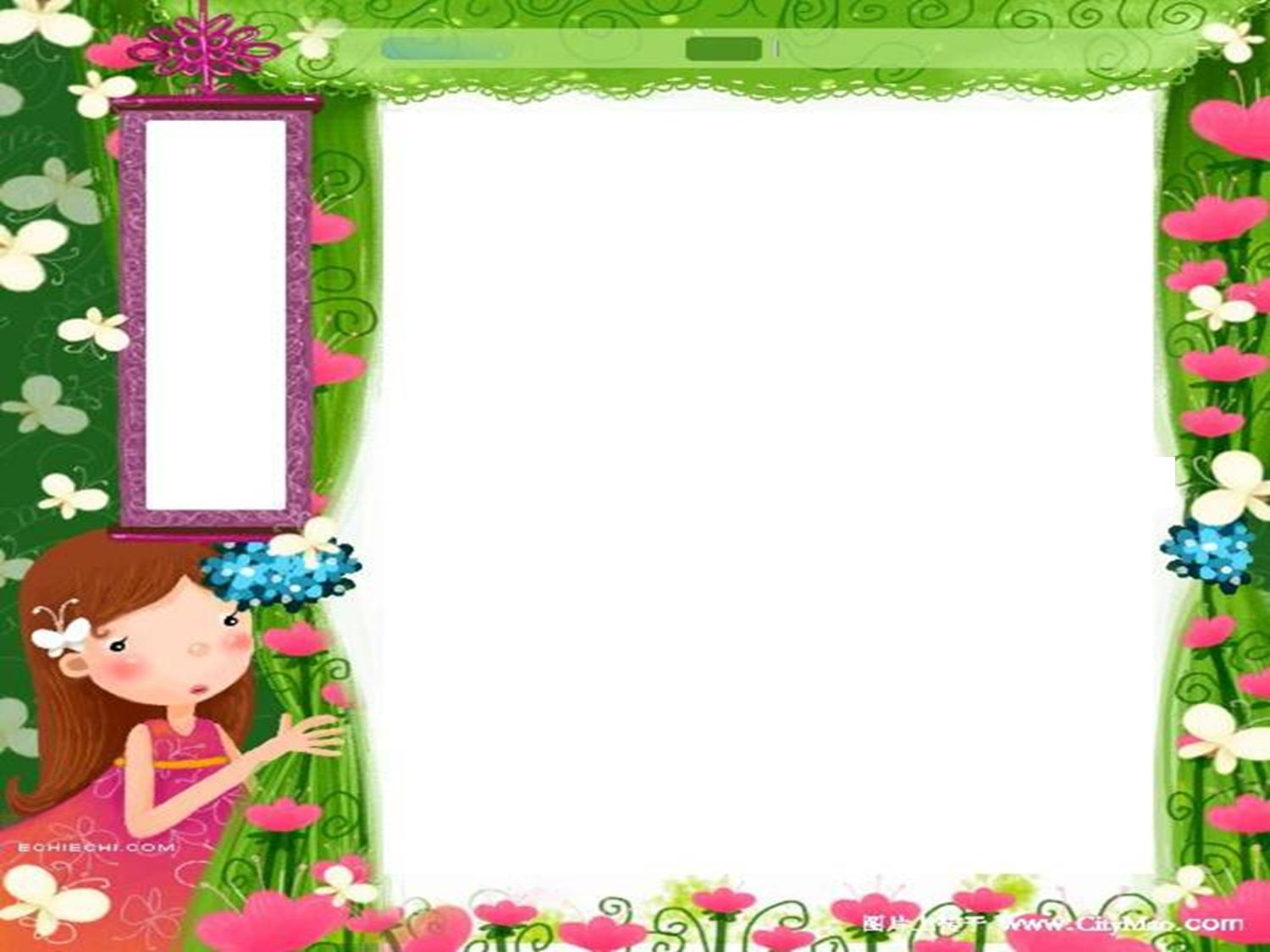 QUAN
SÁT
VIDEO
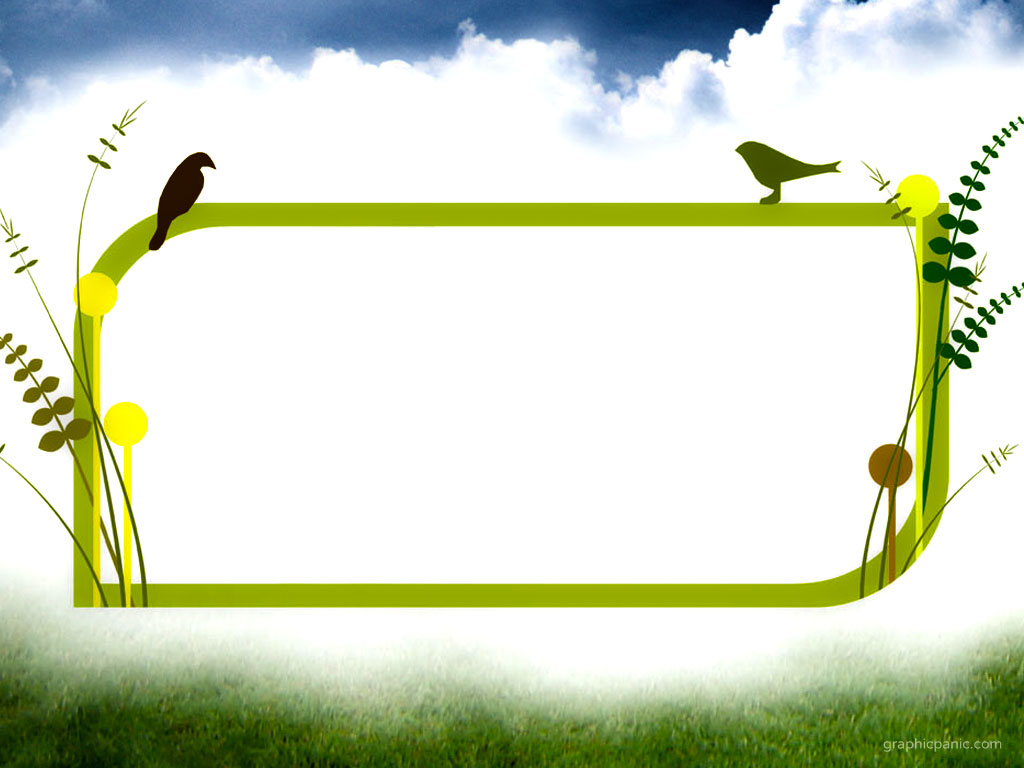 TẬP LUYỆN
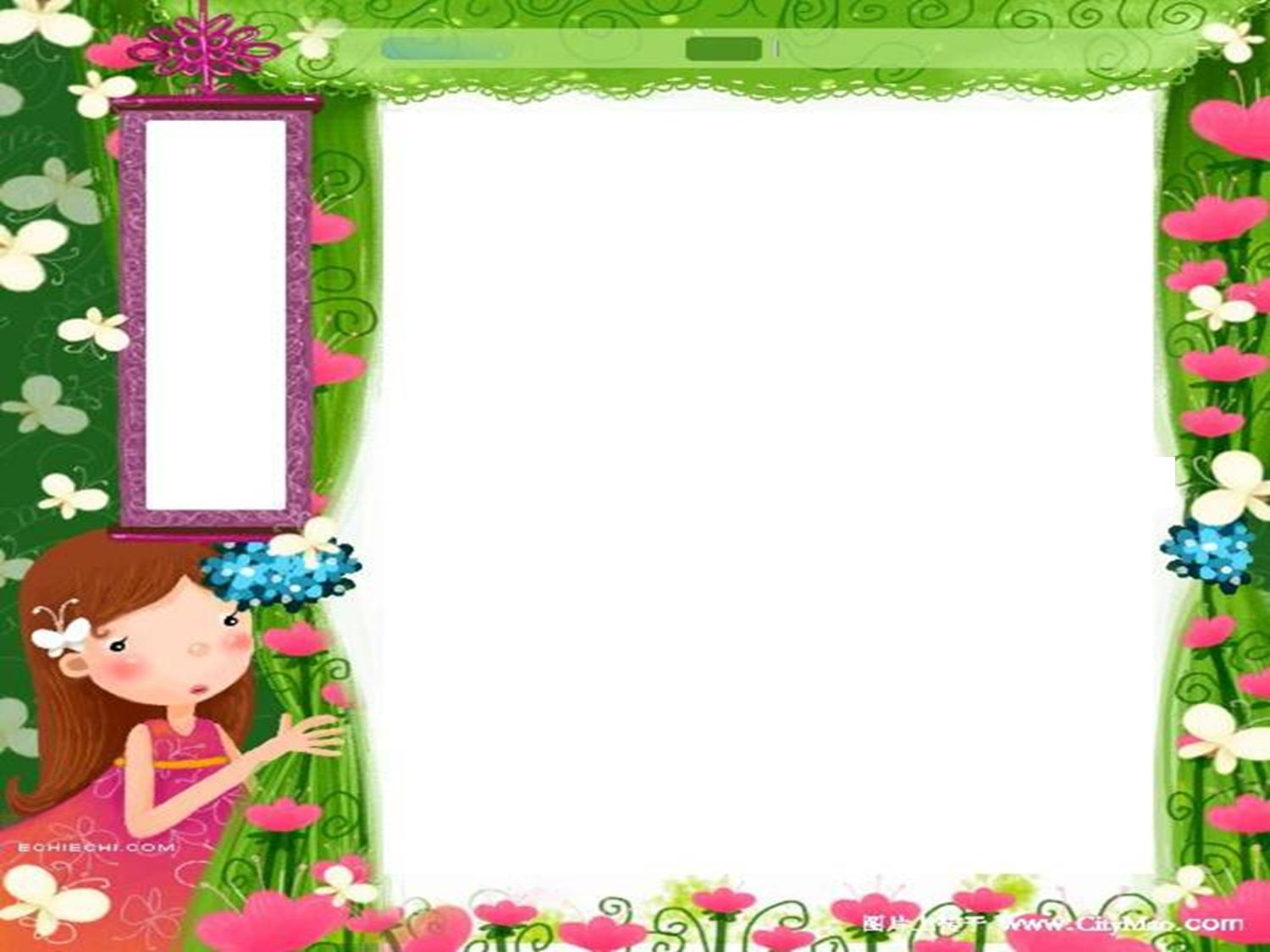 QUAN
SÁT
VIDEO
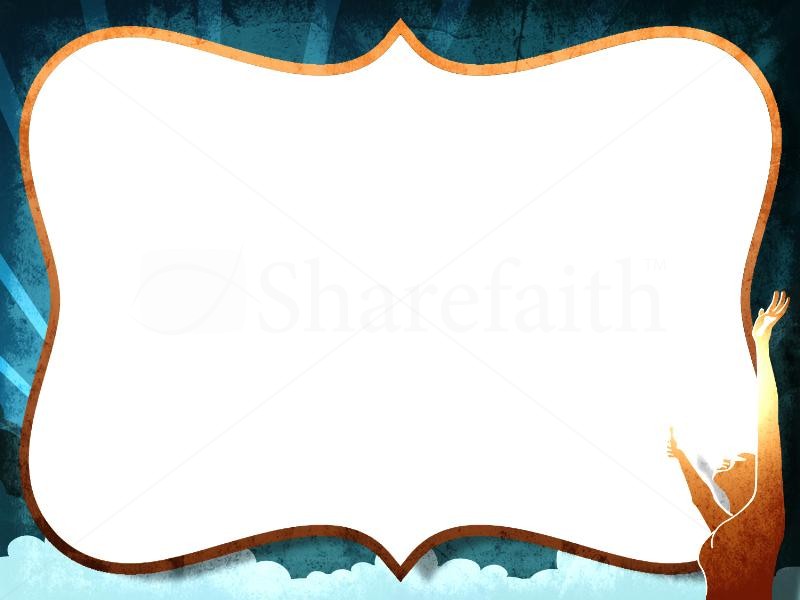 TRÒ CHƠI
QUA ĐƯỜNG LỘI
KẾT THÚC
Đi thường theo 4 hàng dọc 
10 -15m và nghe hát
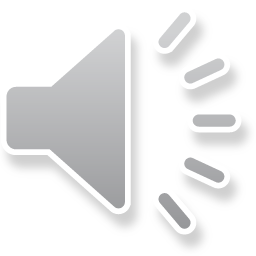 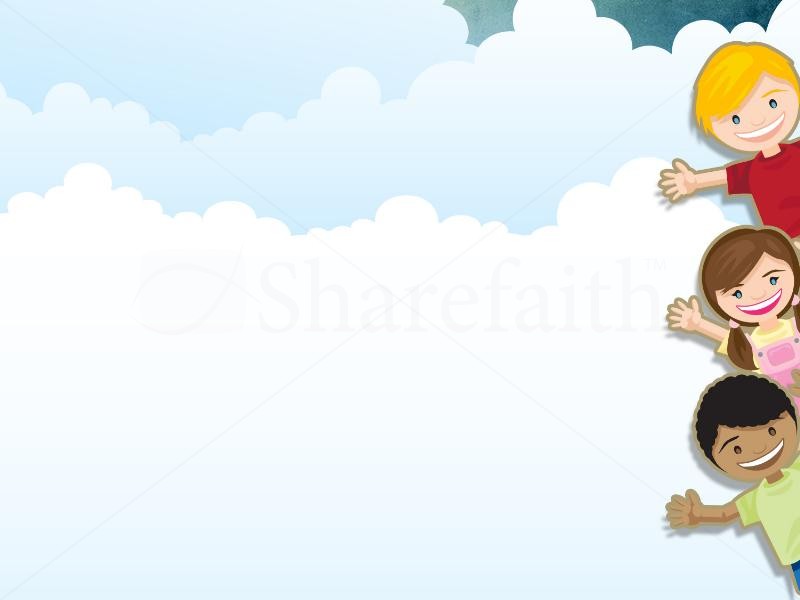 Chúc các em sức khỏe
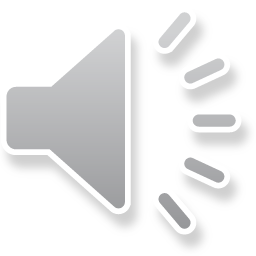